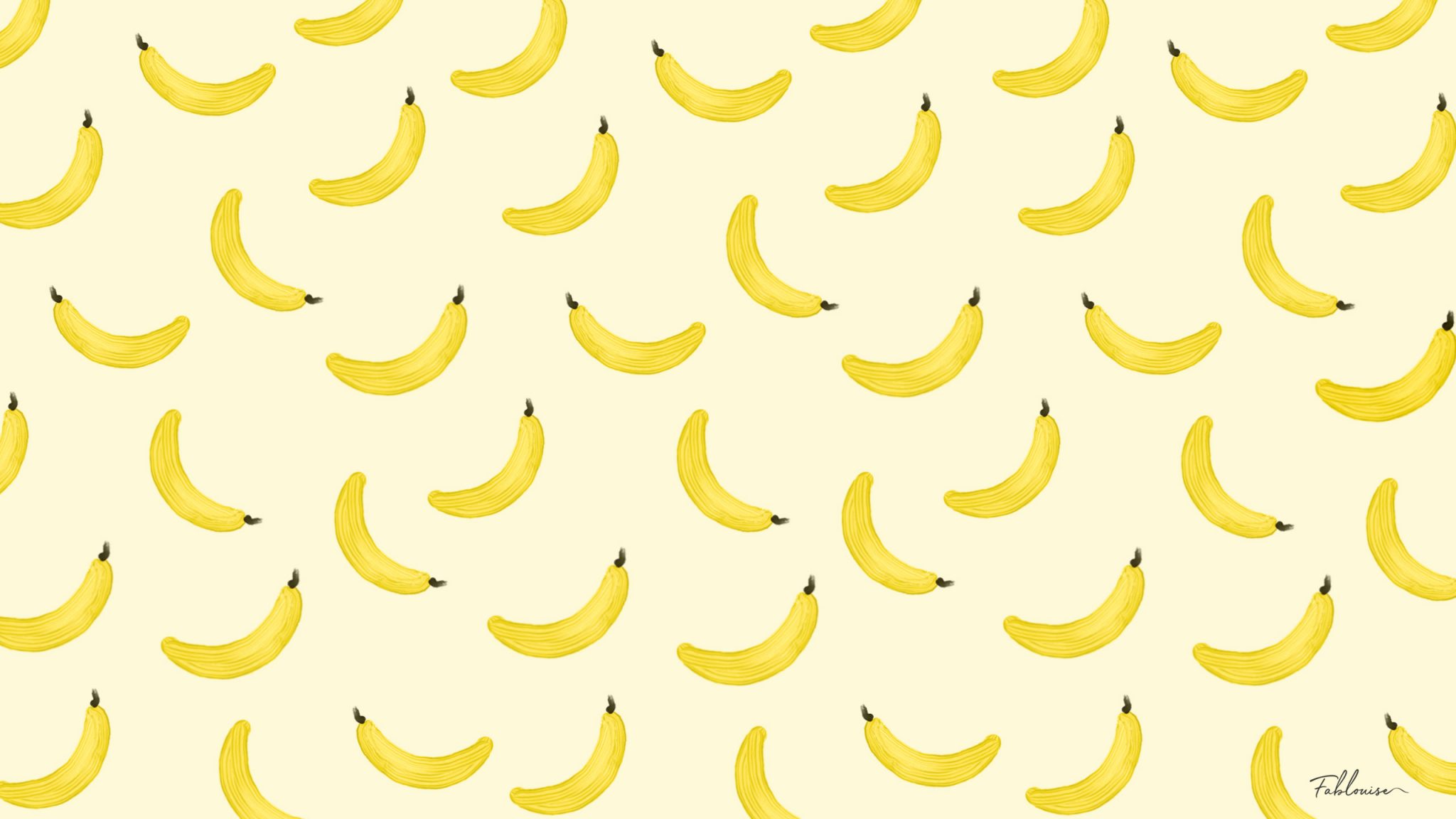 Expressief talent
Module B les 6
Hoe is het gegaan met de opdracht?

PowerPoint maken
Terugblik vorige les
vandaag
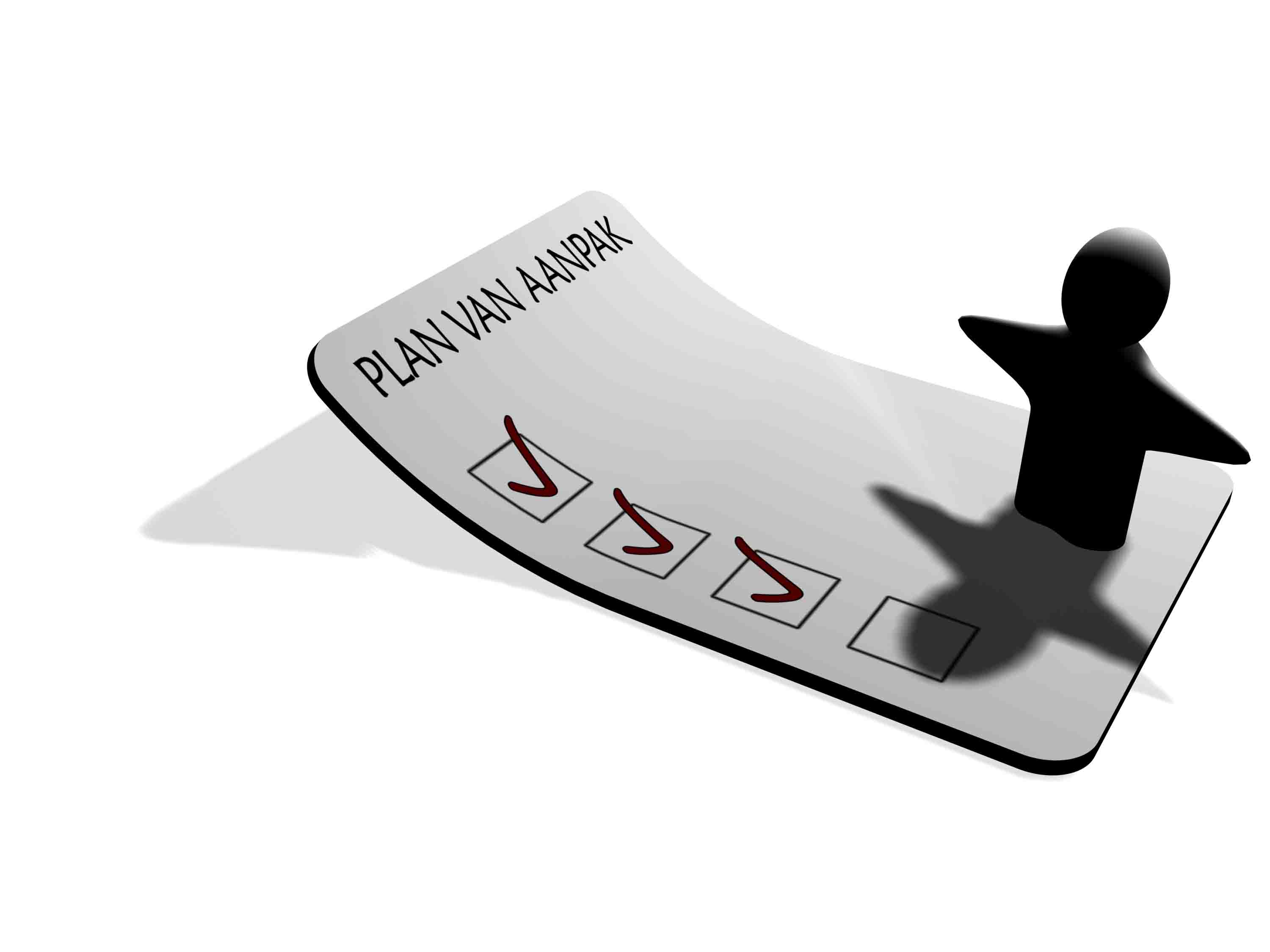 Heeft iedereen al een idee voor zijn of haar examen activiteit?
Zo ja, werk deze dan uit via het plan van aanpak en het Activiteitenplan op de wiki!
De creatieve opdrachten
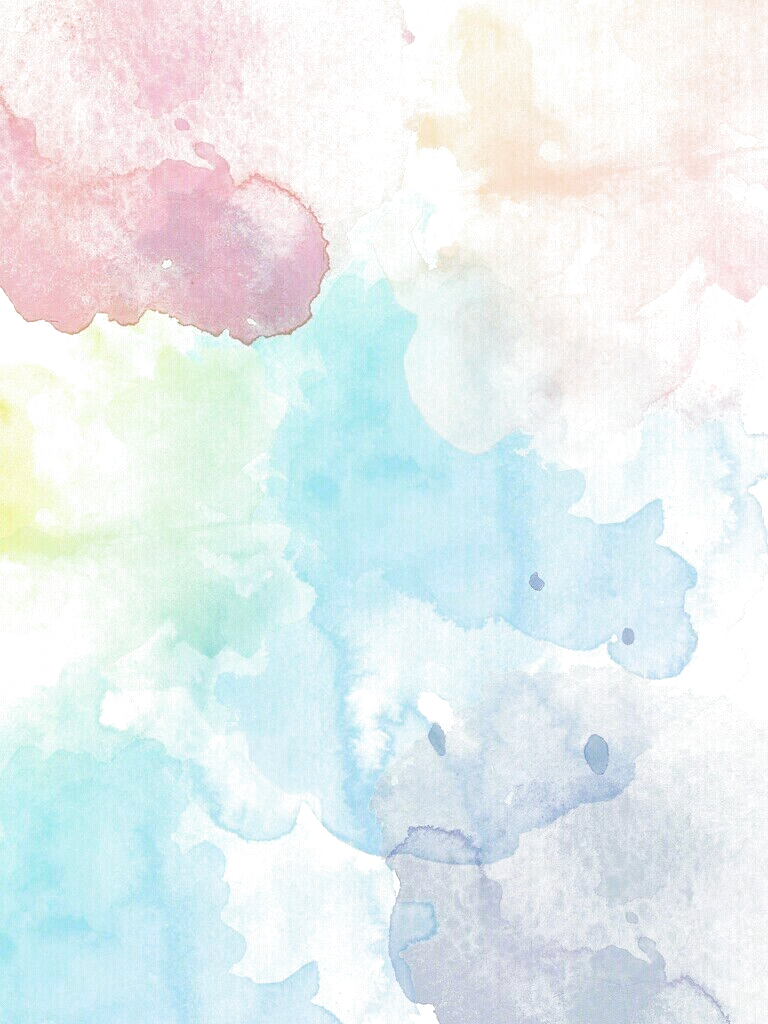 Foto uit het raam + tekst
Natuurweetjes
Animatie/Stopmotion maken
Affiche maken
PowerPoint met tekeningen maken
Opdracht van vandaag: Thema opdracht Lente
De creatieve opdrachten tot nu toe
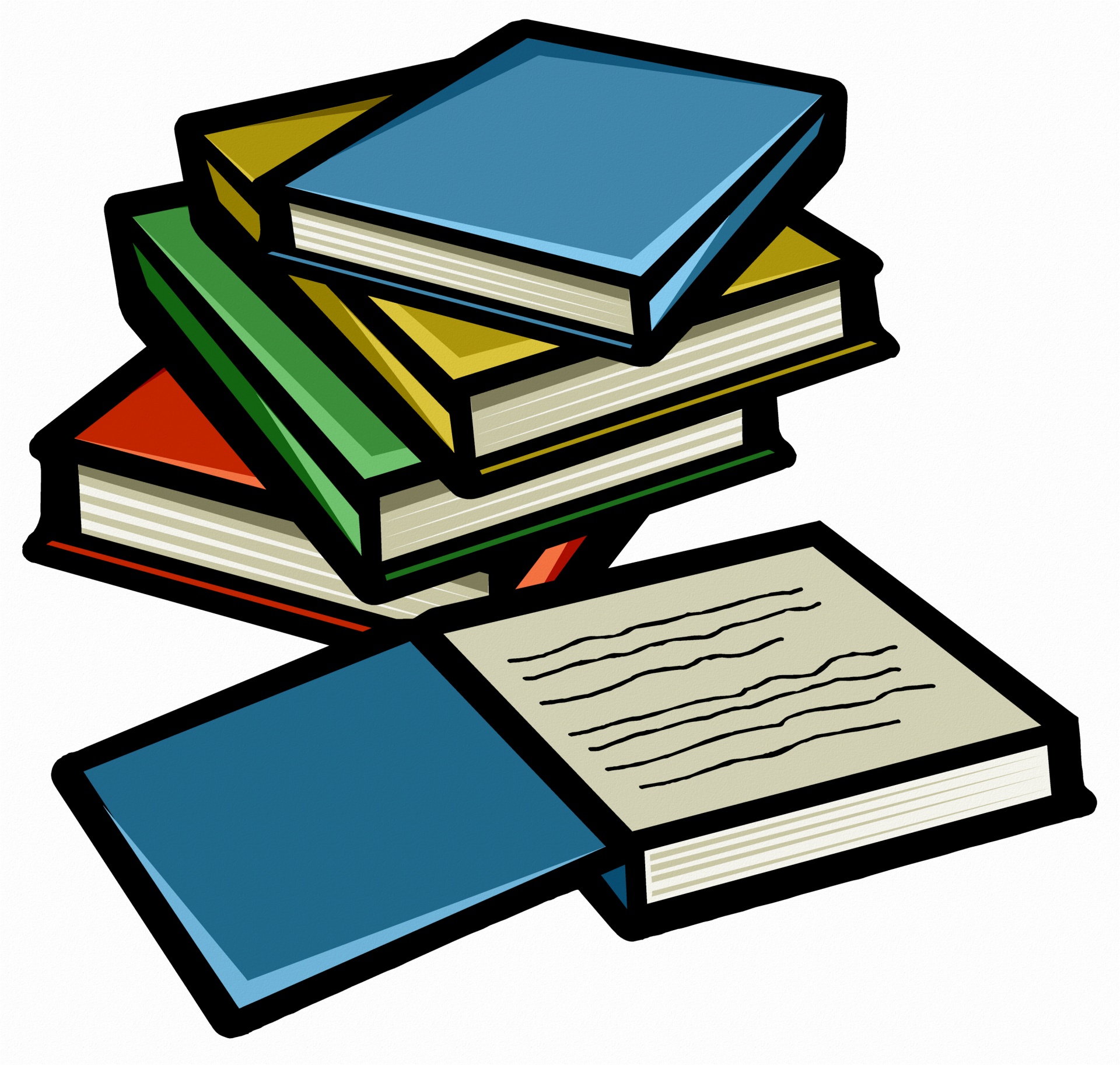 Art journal
HOE  MAAK JE DAT?
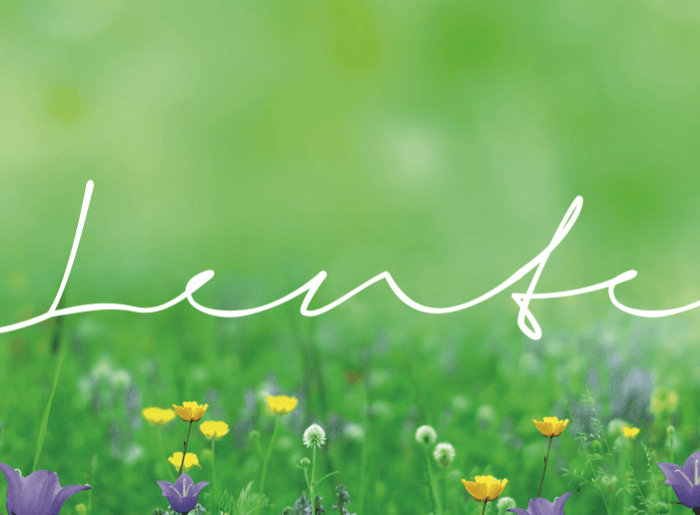 Creatieve opdracht
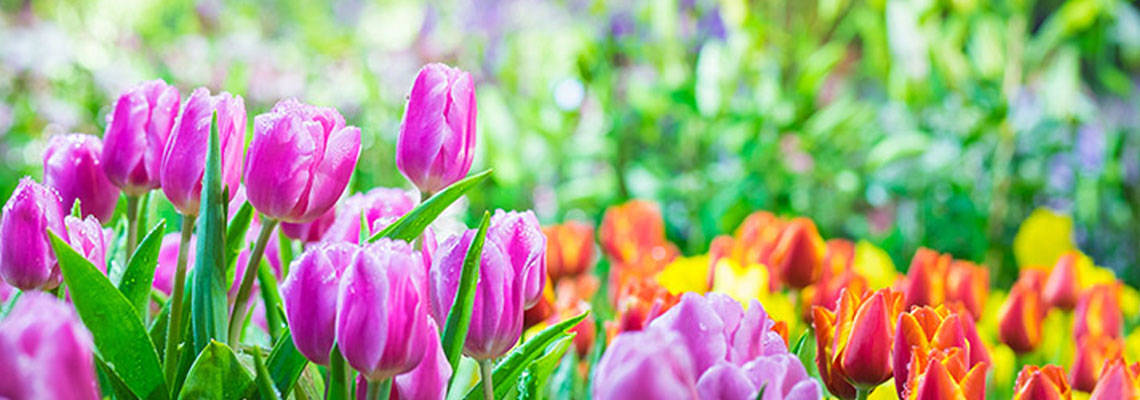 Themaopdracht
Lente!
Wat komt er in je op als je denkt aan Lente?
Verwerk dit in je art journal
Plaatjes / Tekst /Tekeningen/Kleuren
INSPIRATIE
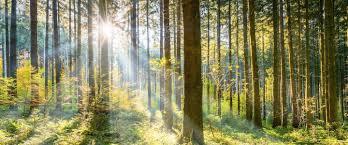 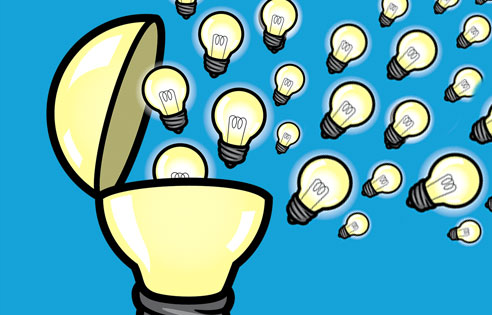 Via je artjournal heb je inspiratie gekregen
Bedenk nu wat je gaat maken
Wordt je werkstuk 2-of 3 dimensionaal of een Tekst of muziek?
Welke materialen ga je gebruiken?
Hoe zet je expressie in?
Muziek
schilderen
Jouw expertise inzetten
Tekst
object
Heel  veel plezier met deze creatieve opdracht!